Dan sjećanja na žrtve Vukovara i Škabrnje
30. obljetnica pada grada Vukovara
Dodatna nastava – povijest i geografija
Vučedolska golubica - prapovijest
u razdoblju neolitika poznata je Vučedolska kultura uz Dunav s ostatcima lijepe keramike 
najstariji nalaz te vrste u Europi
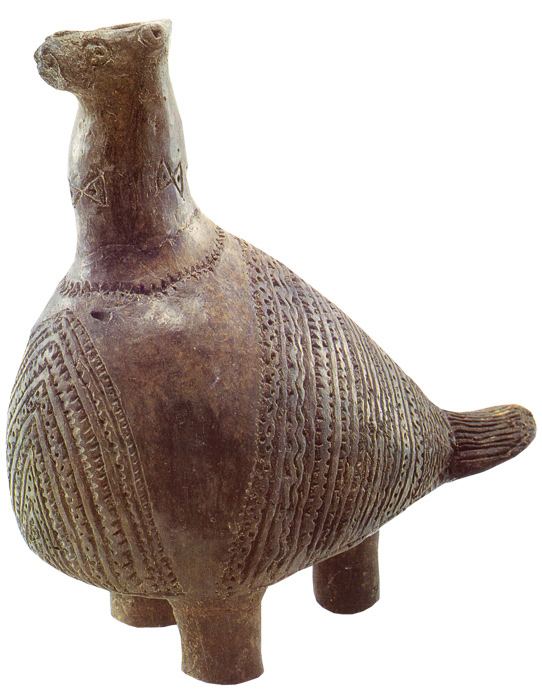 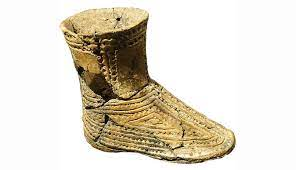 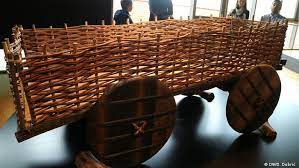 Vukovar – stari vijek
Rimljani na prostoru Vukovara i Vučedola                                              najpoznatija utvrda je riječna granica na Dunavu  - LIMES
iz tog razdoblja sačuvan je manji broj arheoloških nalaza                                  (novac, Herkulova ara iz II. st, vojnička diploma)
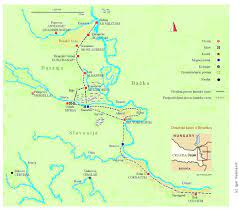 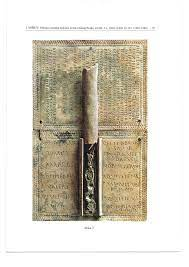 Vukovar – srednji vijek
naselje se spominje u 9. st. 
13. st. slobodni kraljevski grad
14. st. postaje trgovačko središte istočne Hrvatske
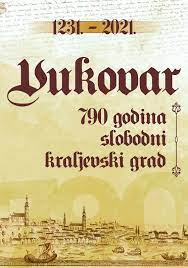 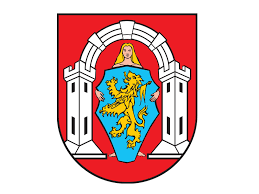 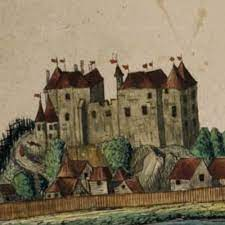 Vukovar – novi vijek
od 16. st. pod vlašću Osmanlija                  DVORAC ELTZ, danas
18. st. središte Srijemske županije
DVORAC ELTZ, 1991.
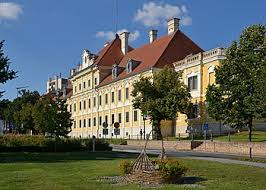 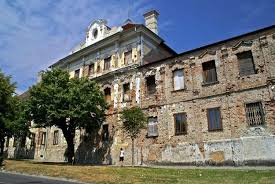 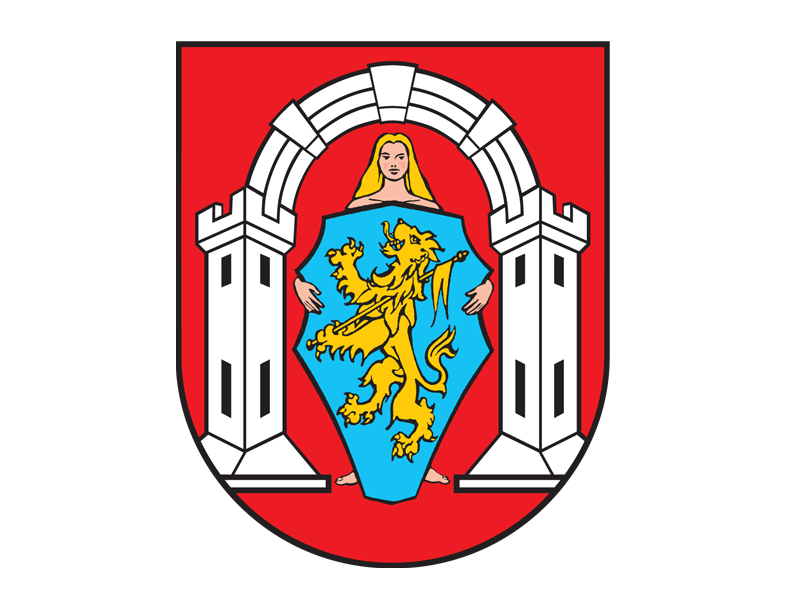 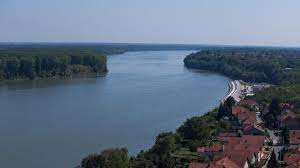 Geografski smještaj
Geografski položaj
koordinate     45° 21′ 00" SGŠ, 18° 59′ 24" IGD
sjeverni umjereni toplinski pojas; sjeverna polutka i istočna polutka
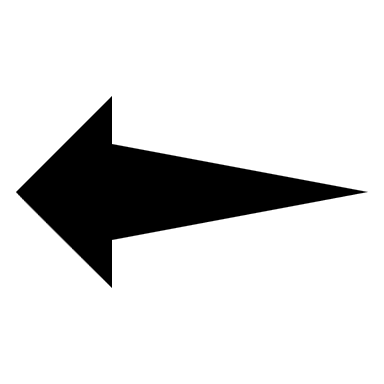 istočni dio Republike Hrvatske - 
između istočne Slavonije i zapadnog Srijema
rijeke Dunav i Vuka - riječna luka
Dunav - prirodna granica Hrvatske s Republikom Srbijom; Vojvodina
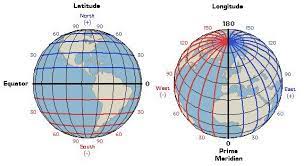 27 683 st. (2011.)
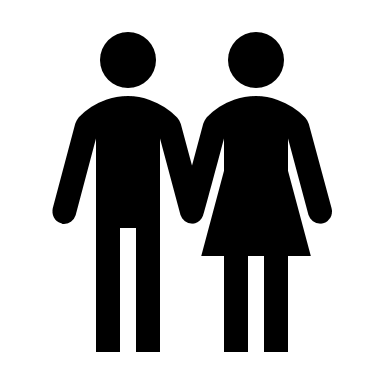 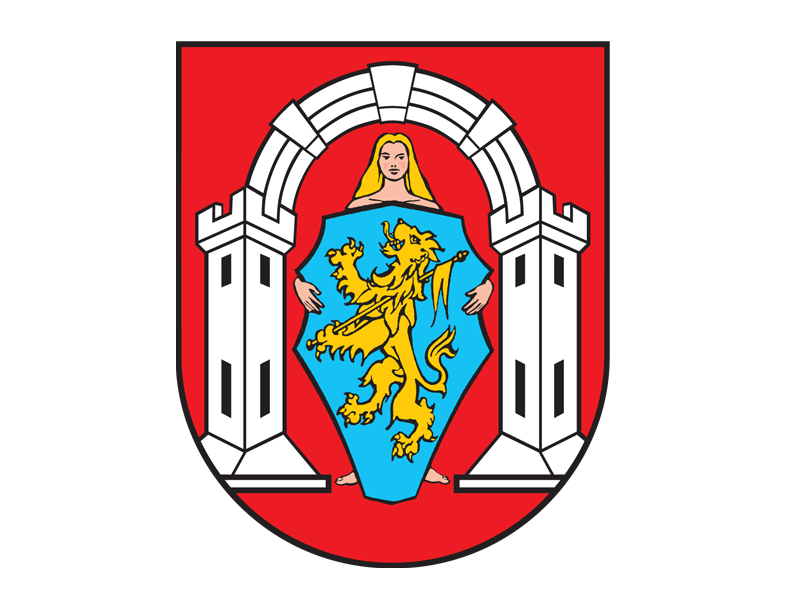 Reljef i klima
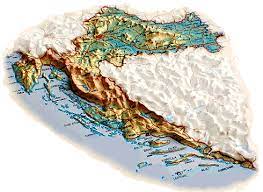 istočnohrvatska ravnica – Panonska nizina
Vukovarska lesna zaravan
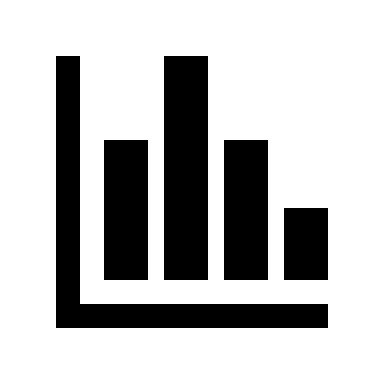 Umjereno topla vlažna klima s toplim ljetom – Cfb
- 4 godišnja doba, umjereni toplinski pojas
- ljeta topla /vruća, zime hladne
- padaline
KLIMA
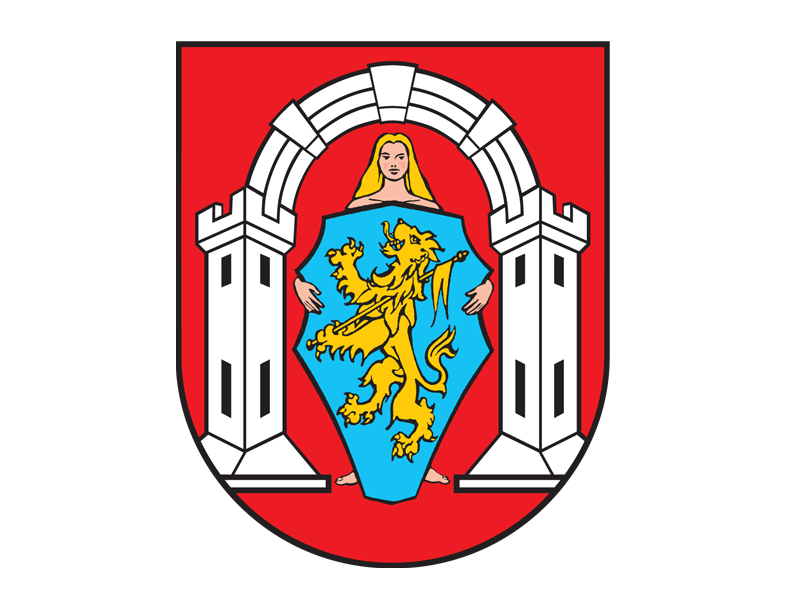 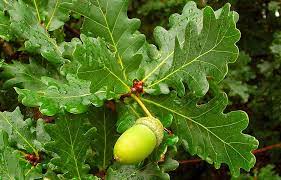 Vegetacija
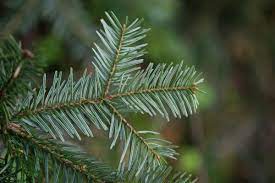 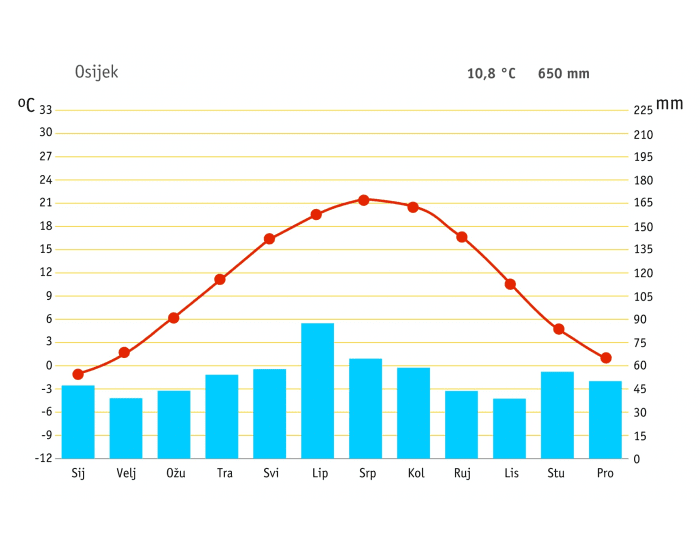 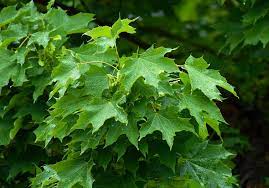 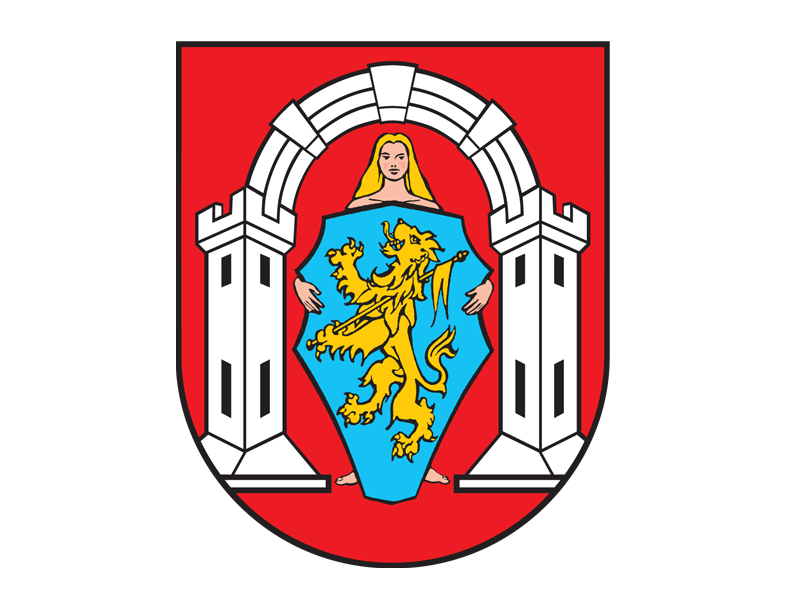 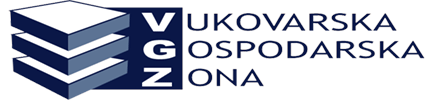 Gospodarstvo
Vukovarska gospodarska zona


Poduzetnička zona Priljevo
poljoprivreda, trgovina, industrija, turizam
propast tvornica -  Domovinski rat
iseljavanje stanovništva
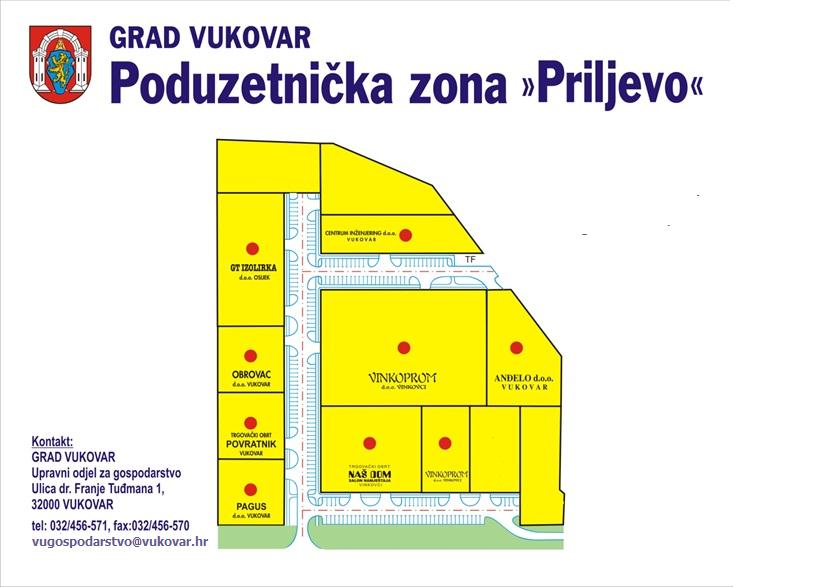 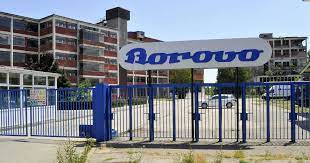 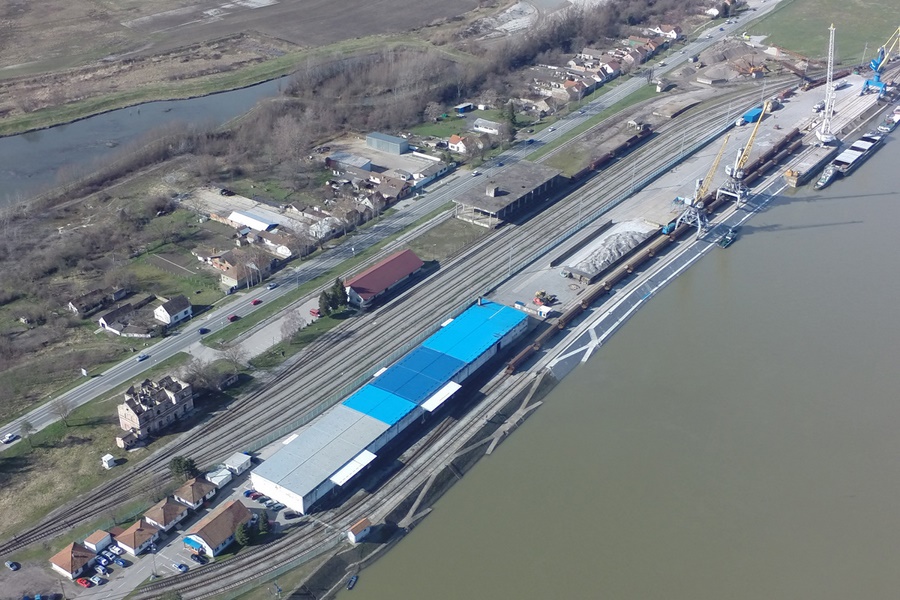 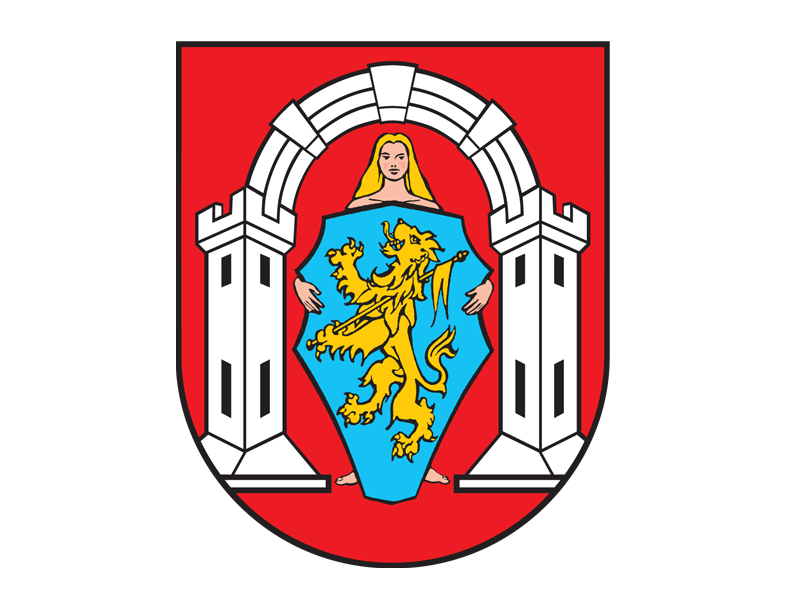 Prometna važnost
Dunav – najveća riječna luka u Republici Hrvatskoj
cestovni promet - razvijena cestovna mreža asfaltiranih prometnica
željeznički promet – postao važan zbog pretovara robe
zračni promet – najbliža zračna luka je u Osijeku, naselje Klisa
Početak agresije na Vukovar
2.5.1991. srpske četničke snage napale su  12 hrvatskih policajaca u Borovu selu 
JNA ulazi u selo i radi tampon zonu i počinju okupaciju na Vukovar
nakon što JNA sa  četnicima zauzima sela Marinci i Cerić, Vukovar dolazi u potpuno okruženje srpskih vojnih snaga
sve novine svijeta pišu o zločinima, ali skrivaju pravu istinu o ubijanju hrvatskog stanovništva
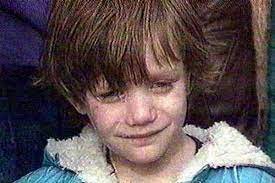 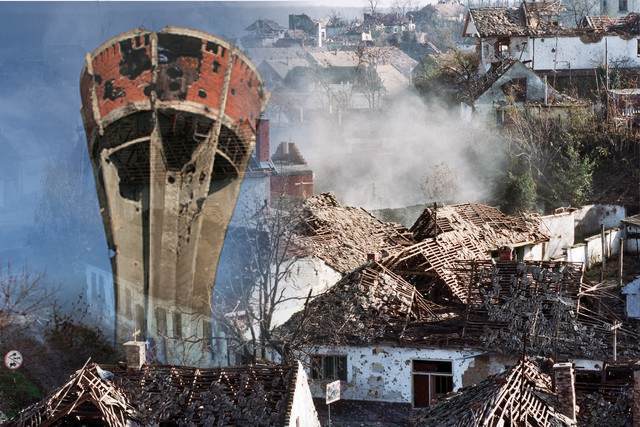 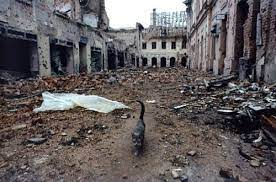 Bitka za Vukovar
branitelja je bilo samo 1800, a srpskog agresora  više od 40 000
najžešće borbe vode se na Sajmištu, a u Borovom naselju na Trpinjskoj cesti branitelji Vukovara zaustavljaju i uništavaju tenkove
prekretnica Bitke za Vukovar nastupila je 1. listopada
JNA je trebalo još više od mjesec i pol dana da slomi žilavu hrvatsku obranu
Trpinjska cesta – groblje tenkove
Snimka Vukovara nakon pada
https://www.youtube.com/watch?v=NLk1IuPI5xM
Masovna grobnica - Ovčara
- posebno teški zločini počinjeni su na farmi Ovčara
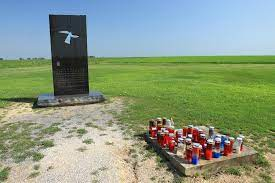 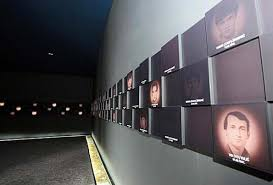 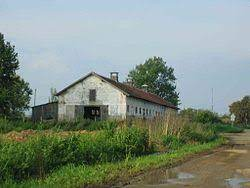 Heroji Vukovara
Blago Zadro, Mile Dedaković Jastreb, Siniša Glavašević, Marko Babić, Petar Kačić, Ivica Arbanas, Ivan Anđelić Doktor, Velimir Đerek Sokol, Luka Andrijanić
Vukovar danas
-
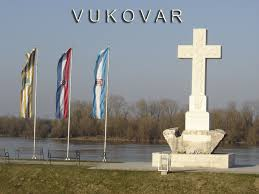 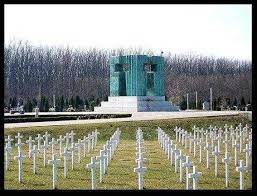 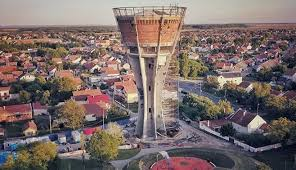 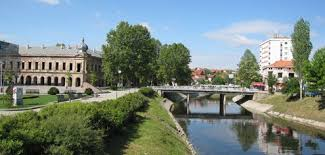 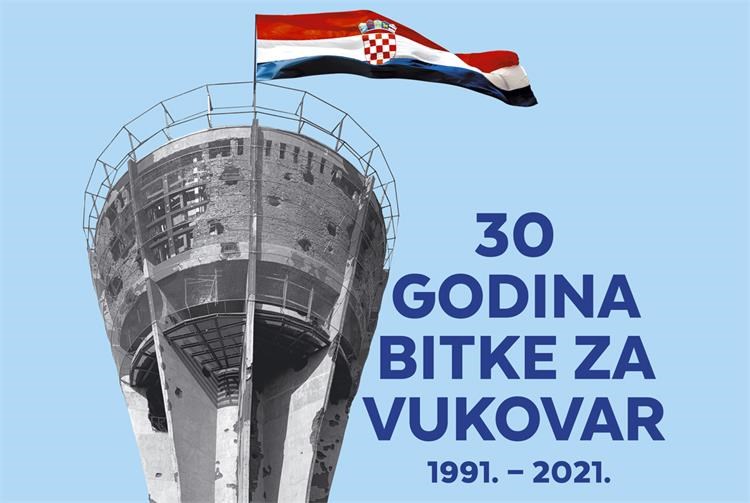 DA SE ZLOČIN NIKADA NE ZABORAVI!